DISPOSITIVO INTRAUTERINO
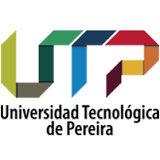 TALLER COMPLICACIONES
CUALES  SON LOS DISPOSITIVOS INTRAUTERINOS QUE EXISTEN EN COLOMBIA  ?
CUAL ES EL TIEMPO DE USO INDICADO PARA CADA  UNOS DE LOS DISPOSITIVOS INTRAUTERINOS DISPONIBLES EN COLOMBIA  ?
COMO SE HACE LA VALORACION EN EL SEGUIMIENTO DE LA PACIENTE CON DISPOSITIVO INTRAUTERINO ?
CUALES SON LAS CONTRAINDICACIONES – ESTABLECIDAS COMO CATEGORIA  IV SEGÚN LA OMS  PARA LA INSERCION DE DISPOSITIVOS INTRAUTERINOS ?
Paciente  a  quien se le hace  esta  histerosonografia y asiste  a planificación familiar con el deseo de que se le realice la inserción de un Endoceptivo intrauterino de levonorgestrel cual seria la recomendación ?
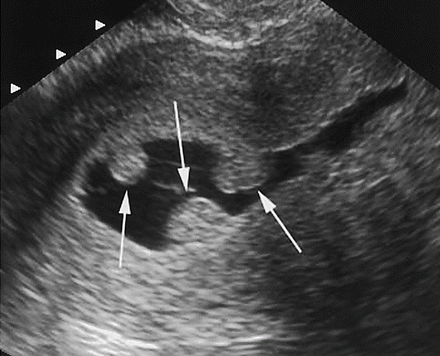 Paciente con estos estudios  realizados por hipermenorreas , histeroscopia nos reportan pólipo endometrial el cual fue resecado, desea iniciar planificación familiar con dispositivo intrauterino ?  Cuál seria la recomendación ?
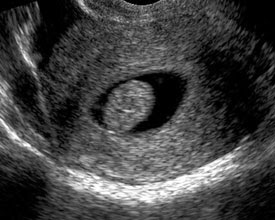 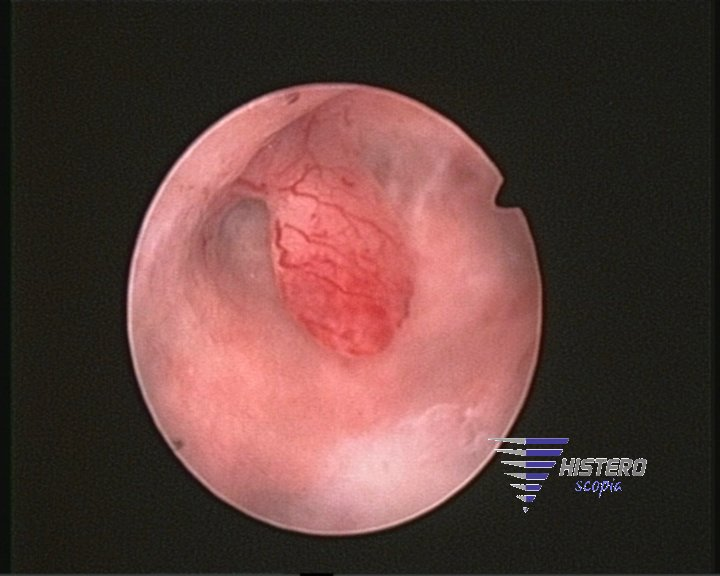 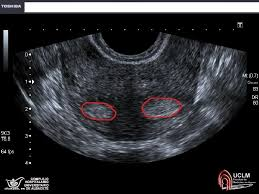 Paciente de 24  años  quien asiste a consulta con estos estudios cual es el diagnostico ?
Desea iniciar planificación familiar con endoceptivo intrauterino de levonorgestrel Jaidess  cual seria la recomendación a dar  ?
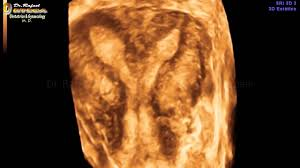 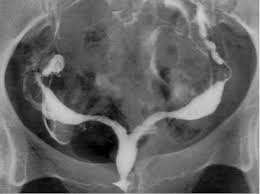 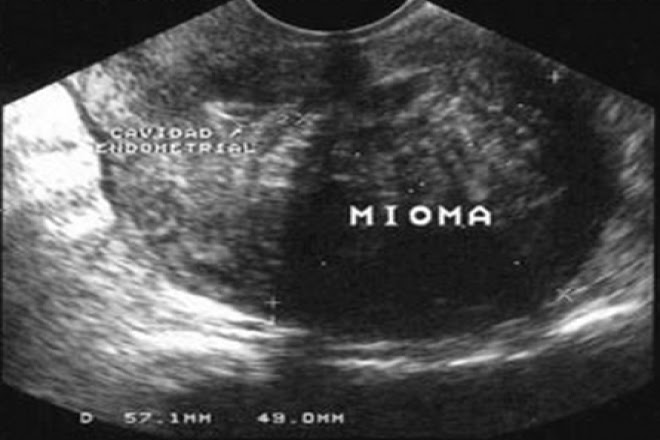 Paciente  de  24  años quien desea iniciar planificación familiar con dispositivo intrauterino , asiste  con esta ecografía cual seria  su recomendación ?
Paciente  de  22 años usuaria de dispositivo intrauterino, al examen físico  no se evidencian las guías  cual seria el diagnostico a realizar  ?
A la paciente anterior según el diagnóstico realizado  cuales serian los estudios a realizar  ?
A esta  paciente  se le realiza  este estudio , que clase de estudio es ?
Estaba indicado hacer este  estudio?
Si la respuesta  es no que estudio realizaría de entrada.
Según los hallazgos cual es el diagnostico que  realizaría ?
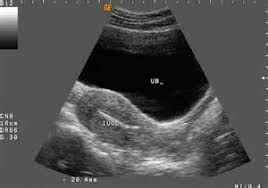 Si a nuestra  paciente  se le realiza este  estudio que  clase de estudio es   ?
Cual es el diagnostico que realizaría con estas imágenes ?
Si a nuestra  paciente anterior se le realiza el diagnostico de dispositivo intrauterino in situ  cual seria la conducta a seguir ?
Si nuestra  paciente  anterior  nos llega con alguno de estos estudios cuales serian los diagnósticos a considerar ?
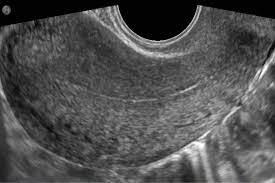 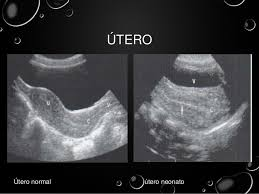 Según los diagnósticos realizados cuales serian los paraclínicos a solicitar ?
Que clase de estudio es este ?
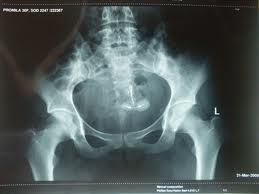 Que diagnostico realizaría con este hallazgo si  se le hace   a nuestra paciente anterior quien asiste  con ecografía  sin evidencia de dispositivo  intrauterino y el  estudio previo ?
Cual considera que puede ser el cuadro clínico de esta paciente  ?
Según el diagnostico  establecido , cual seria la recomendación a dar a nuestra paciente
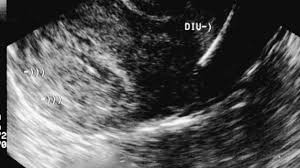 Paciente de 28 años  usuaria de dispositivo  intrauterino de 4 años ,a quien se le realiza  esta ecografía ,cual seria el diagnostico ante estas imágenes ?
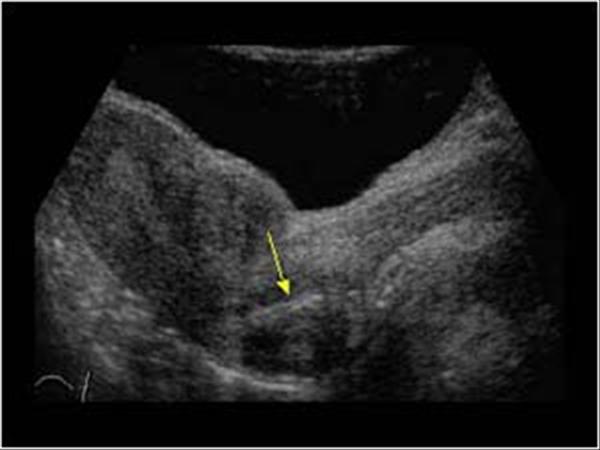 Cual es la recomendación que daría a la paciente en cuanto a su método de planificación ?
Ante los hallazgos de embarazo  con dispositivo  intrauterino cuales serian las recomendaciones a nuestras pacientes  según los hallazgos ecográficos  ,con embriones vivos  ?
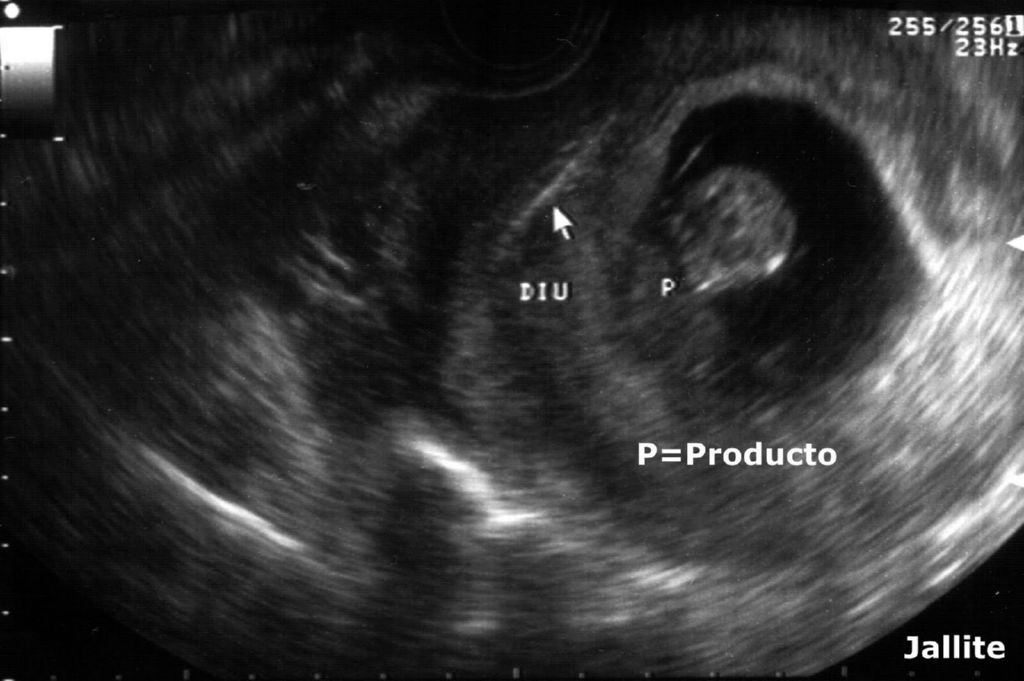 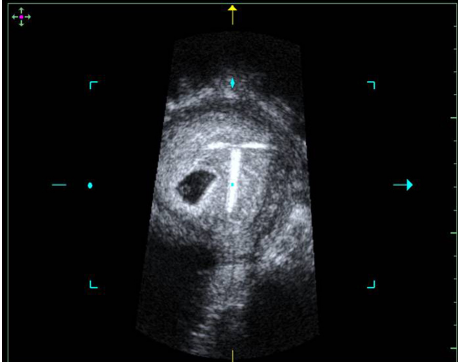 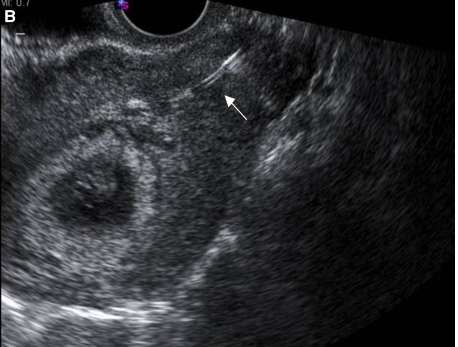 Cual es el cuadro clínico de las pacientes  con diagnostico de perforación uterina ?
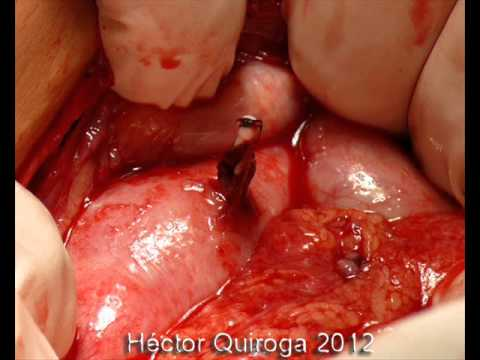